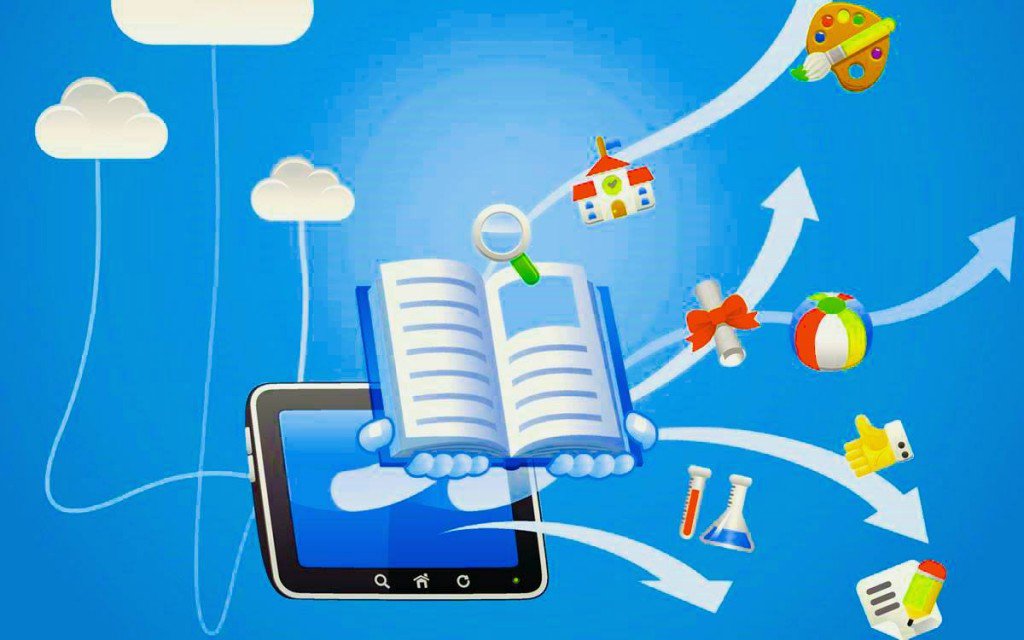 PNSD
Piano Nazionale Scuola Digitale
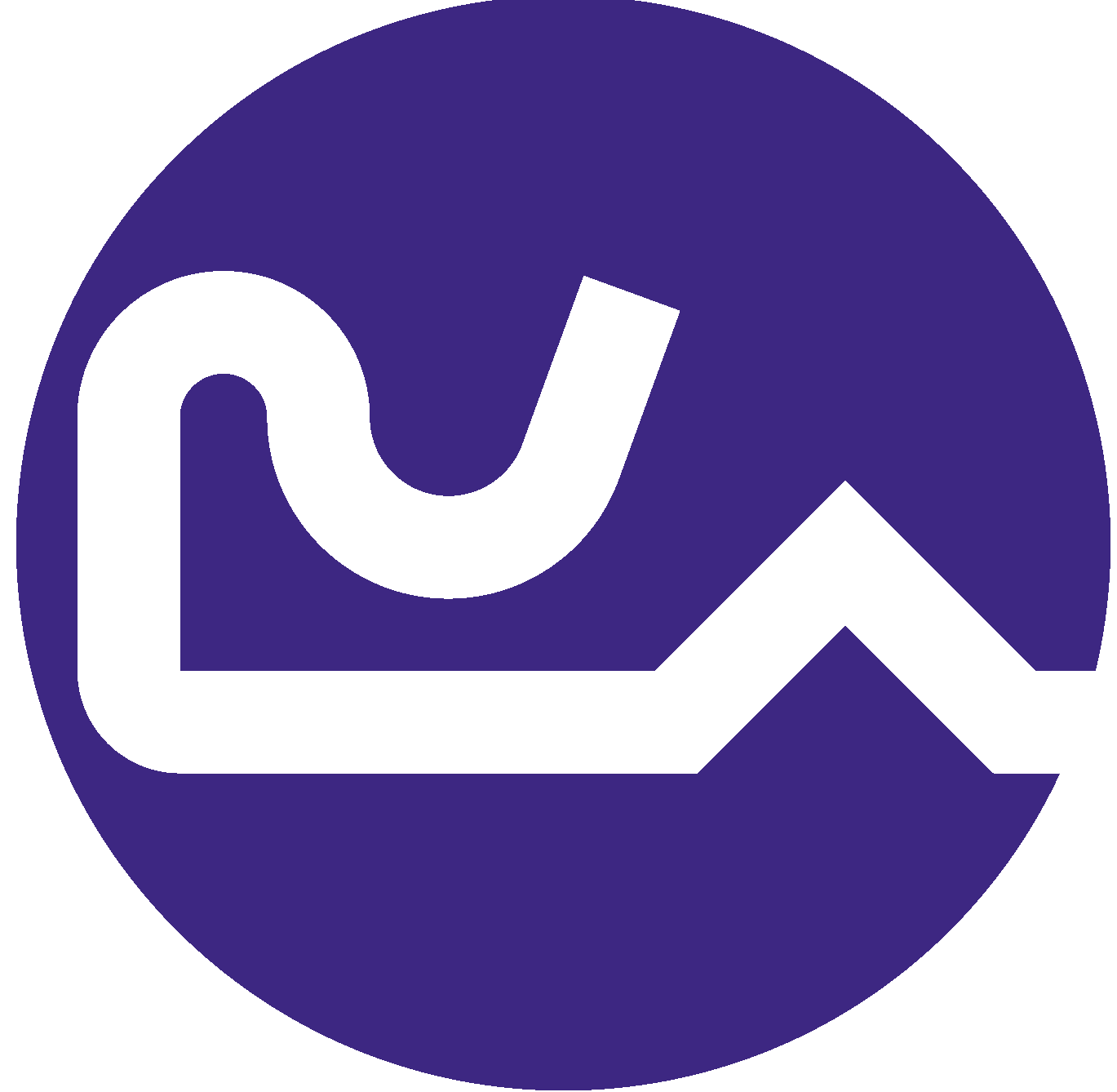 Liceo Artistico Preziotti – Licini
prof.Rossano Perotti
Piano Nazionale Scuola Digitale
Martedì 27 ottobre 2015 il ministro dell’istruzione Stefania Giannini ha presentato il Piano Nazionale per la Scuola Digitale (PNSD), un documento pensato per guidare le scuole in un percorso di innovazione e digitalizzazione, come previsto nella riforma della Scuola approvata quest’anno (legge 107/2015 – La Buona Scuola). Il documento ha funzione di indirizzo; punta a introdurre le nuove tecnologie nelle scuole, a diffondere l’idea di apprendimento permanente ed estendere il concetto di scuola dal luogo fisico a spazi di apprendimento virtuali. Le azioni previste, (35 punti), sono state già finanziate, attingendo alle risorse messe a disposizione dalla legge La Buona Scuola e dai Fondi strutturali Europei (Pon Istruzione 2014-2020) per un totale di un miliardo di euro. Il Piano sarà fino al 2020.
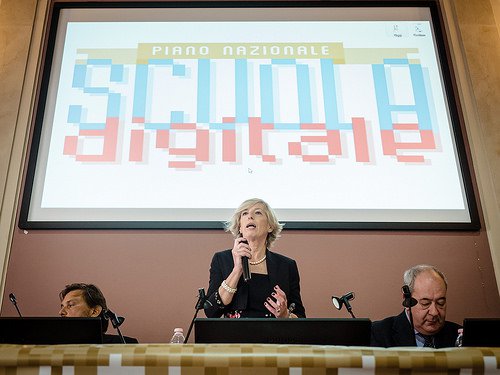 Cosa si è fatto dal 2007 a oggi per digitalizzare la scuola
Nel 2007 si comincia a discutere di Piano Nazionale per la Scuola Digitale: si punta a modificare gli ambienti. Così, dal 2008 al 2012 si introducono le lim (lavagna interattiva multimediale) nelle classi, si stilano le prime procedure per realizzare prima le Classi 2.0 e poi le Scuole 2.0. “Azione lim” comincia nel 2008 e prevede la diffusione capillare della Lavagna Interattiva Multimediale.
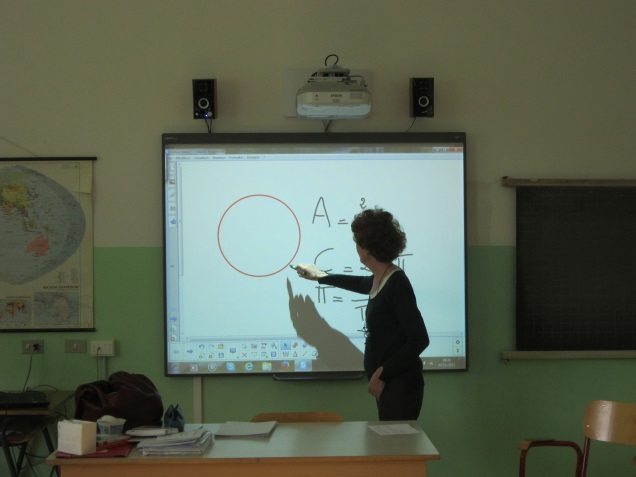 Le classi 2.0 sono partite nel 2009 e prevedevano la realizzazione di laboratori nelle classi, per offrire agli studenti ambienti di apprendimento innovativi. Dal 2009 al 2012 sono state coinvolte 416 classi di ogni ordine per un finanziamento complessivo di 8.580.000 euro per l’acquisto delle dotazioni tecnologiche e di 1.944.857 euro per supporto e formazione. “Azione Editoria digitale scolastica” comincia nel 2010 per realizzare contenuti digitali in 20 istituti scolastici, ripartiti tra i vari ordini e gradi di scuola, con un finanziamento di circa 4.400.000 euro. Altri accordi sono stati sottoscritti nel 2012 per investimenti ulteriori di 33 milioni di euro: hanno consentito di assegnare ulteriori 1.931 lim, formare 905 Classi 2.0 e 23 Scuole 2.0.
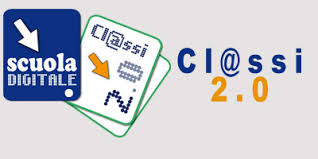 Osservatorio Tecnologico
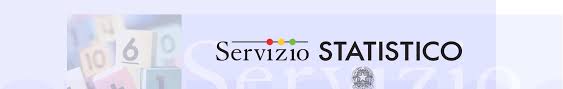 L’Osservatorio tecnologico del Miur, istituito nel 2000, si occupa di raccogliere i dati sul processo di digitalizzazione delle scuole. L’ultima analisi conclusa (a.s. 2014-2015) è stata articolata su 3 assi principali: dematerializzazione dei servizi (siti e portali, comunicazione scuola-famiglia, registro elettronico, gestione dei contenuti didattici multimediali); dotazione tecnologica dei laboratori e delle biblioteche (connessioni, computer, lim  e proiettori interattivi); dotazioni tecnologiche delle aule (connessioni, devices fissi e mobili in dotazione a studenti e docenti, LIM e proiettori interattivi). Secondo le sue rilevazioni, il 70% delle classi è connessa in Rete in modalità cablata o wireless (ma generalmente con una connessione inadatta alla didattica digitale), il 41,9% è dotata di lim e il 6,1% di proiettore interattivo. Sono in totale 65.650 i laboratori delle scuole, per una media di 7,8 per istituto. Di questi, l’82,5% è connesso in Rete in modalità cablata o wireless, il 43,6% è dotato di LIM e il 16,9% di proiettore interattivo. 
Il 99.3% delle istituzioni scolastiche ha un proprio sito web, il 58.3% utilizza forme di comunicazione scuola–famiglia online, il 69.2% utilizza una tipologia di registro elettronico di classe (non è attualmente disponibile un dato accurato di diffusione “per classe”), il 73.6% utilizza il registro elettronico del docente e infine il 16.5% utilizza forme di gestione centralizzata LMS (Learning Management Systems quali ad es. Moodle) per la didattica e i suoi contenuti. I dati della rilevazione mostrano, inoltre, un discreto avanzamento della dematerializzazione e digitalizzazione dei servizi delle istituzioni scolastiche. La digitalizzazione amministrativa delle scuole è invece un processo più difficoltoso: un recente studio condotto dal MIUR mostra un livello di saturazione degli archivi cartacei delle scuole già all’80%; inoltre, il 68% non risulta avere un sistema informatico di gestione documentale, e almeno l’80% non possiede quello per la conservazione sostitutiva a norma di legge.
Ambiti, Aree e Punti del PNSD
La visione di Educazione nell’era digitale è il cuore del Piano Nazionale Scuola Digitale: un percorso condiviso di innovazione culturale, organizzativa, sociale e istituzionale che vuole dare nuova energia, nuove connessioni, nuove capacità alla scuola italiana. In questa visione, il ’’digitale’’ è strumento abilitante, connettore e volano di cambiamento.

Partendo dalle progettualità già avviate e delle potenzialità esistenti, il PNSD è organizzato in 3 Ambiti. 

Ogni ambito è suddiviso in Aree. 

Ogni area, a sua volta, è collegata ad Azioni specifiche in grado di consentire un miglioramento complessivo di tutto il sistema scolastico e, a delle Sinergie. 

Le Azioni sono 35 e le Sinergie 4. 

Per ogni azione sono state stabilite le ‘’Risorse’’, i ‘’Tempi’’ e gli ‘’Obiettivi’’.
Azioni          Obiettivi
L’obiettivo è che entro il 2020 tutte le scuole saranno raggiunte dalla fibra ottica in via prioritaria rispetto agli altri interventi del Piano Nazionale Banda Ultra Larga, e tutte le scuole potranno ricevere dai diversi operatori un’offerta di connettività in banda larga o ultra larga.
Azione #1
Le strutture interne alla scuola devono essere in grado di fornire, attraverso cablaggio LAN o wireless, un accesso diffuso, in ogni aula, laboratorio, corridoio e spazio comune. Si è appena chiuso l’avviso per la realizzazione o il completamento dell’infrastruttura e dei punti di accesso alla rete LAN/WLAN (il cosiddetto bando Wi-fi).
Azione #2
Il Miur vuole riconoscere alle scuole un contributo di 10 milioni di euro in più all’anno (per una media di 1.200 euro a scuola) a partire dal 2016, specificamente dedicato al canone per la connessione a Internet, con l’obiettivo di potenziare le connessioni esistenti e mettere le scuole in grado di abilitare l’attività didattica attraverso le tecnologie digitali.
Azione #3
L’intento di questa azione è mettere al centro la didattica laboratoriale, come punto d’incontro tra sapere e saper fare. Al centro di questa visione è l’innovazione degli ambienti di apprendimento. Questo significa che l’aula deve diventare un “luogo abilitante e aperto”, dotata di ambienti flessibili pienamente adeguati all’uso del digitale. Questo significa: aule “aumentate”, cioè con postazioni per la fruizione individuale e collettiva del web e dei contenuti; spazi alternativi per l’apprendimento, cioè aule più grandi, in grado di accogliere più classi, o gruppi-classe in plenaria; laboratori mobili, ovvero dispositivi in carrelli e box mobili a disposizione di tutta la scuola.
Azione #4
I “Challenge Prizes” sono sfide con premi in denaro per chi riesce rispondere a un problema (la sfida) in maniera particolarment innovativa. Un challenge prize si sviluppa secondo diverse fasi. Si definisce una sfida tecnologica o sociale, e si mette in palio un premio per la realizzazione di una soluzione.
Azione #5
Azioni          Obiettivi
Utilizzo di dispositivi elettronici personali durante le attività didattiche. Il Miur, in collaborazione con Agid e il Garante per la Privacy, svilupperà apposite linee guida per promuovere il BYOD identificando i possibili usi misti dei dispositivi privati nelle attività scolastiche.
Azione #6
L’idea è quella di creare laboratori che non siano solo contenitori di tecnologia, ma piuttosto “luoghi di innovazione”: finora le pratiche laboratoriali sono state relegate alle ore extra-scolastiche, mentre a riforma le vuole mettere al centro dell’attività didattica curriculare.
Azione #7
Azione #8
Effettiva razionalizzazione degli accessi e delle autenticazioni alle piattaforme Miur
La Buona scuola prevede che ogni studente abbia una identità digitale. Finora è stata attivata solo la Carta dello Studente “IoStudio”, una tessera nominativa attestante lo status di studente frequentante con cui il ragazzo può accedere a un’area personale online dove può accedere a servizi e informazioni varie.
Azione #9
La “Carta del Docente” è un profilo personale del docente che conterrà le molteplici informazioni e interazioni amministrative (fascicolo del docente), oltre che quelle relative alla crescita professionale.
Azione #10
L’amministrazione digitale della scuola consiste: nella fatturazione e pagamenti elettronici; nella procedura di dematerializzazione dei contratti del personale (supplenze brevi); nell’estensione alla formazione professionale (delle Regioni interessate) già a partire dall’anno scolastico 2015-2016.
Azione #11
Pur essendo obbligatorio (DL 95/2012), non tutte le scuole lo hanno adottato. L’obiettivo è estenderlo al 100% delle classi.
Azione #12
Azioni          Obiettivi
A partire da settembre 2016 si procederà con la pubblicazione online dei dati relativi a: i bilanci delle scuole, i dati pubblici afferenti al Sistema nazionale di valutazione, l’Anagrafe dell’edilizia scolastica, i dati in forma aggregata dell’Anagrafe degli studenti, i provvedimenti di incarico di docenza, i piani dell’offerta formativa, i dati dell’Osservatorio tecnologico, i materiali didattici e le opere autoprodotte dagli istituti scolastici e rilasciati in formato aperto.
Azione #13
La definizione delle competenze verrà fatta a partire da esperienze di mappatura come il framework Web Literacy curato da Mozilla Foundation e il lavoro effettuato da Media Smarts per il Governo Canadese.
Azione #14
L’obiettivo di questa azione è creare e certificare almeno 20 format di percorsi didattici a cui i docenti possano attingere e utilizzare in classe. I percorsi saranno su: l’economia digitale; la comunicazione e l’interazione digitale; le dinamiche di generazione, analisi, rappresentazione e riuso dei dati (aperti e grandi); il making, la robotica educativa, l’internet delle cose; l’arte digitale, la gestione digitale del cultural heritage; la lettura e la scrittura in ambienti digitali e misti, il digital storytelling, la creatività digitale.
Azione #15
Il programma è chiedere la collaborazione di ricercatori ed esperti, per la costruzione di progetti di ricerca, anche nell’ottica di valorizzare iniziative già esistenti, per diffondere le competenze del 21esimo secolo. Si tratta soprattutto di competenze trasversali e della capacità di muoversi nell’ambiente digitale: alfabetizzazione informativa e digitale (information literacy e digital literacy). Per competenze trasversali si intendono: problem solving, il pensiero laterale e la capacità di apprendere.
Azione #16
Già da un anno è attiva l’iniziativa congiunta Miur-Cini “Programma il Futuro”, per l’introduzione del pensiero computazionale nella scuola.
Azione #17
Azioni          Obiettivi
L’insegnamento di Tecnologia nelle scuole medie deve essere aggiornato per includere nel curricolo le tecniche e applicazioni digitali.
Azione #18
In ogni scuola verranno creati curricoli brevi per praticare l’imprenditorialità tra i banchi, sviluppati in collaborazione con imprese vere. Inoltre verranno promosse su base nazionale le “olimpiadi dell’imprenditorialità”. Ispirate ad esperienze già condotte dal Ministero, come ad esempio l’H-ack School, il primo hackathon completamente dedicato al mondo della scuola.
Azione #19
Azioni specifiche per colmare il “divario di consapevolezza” tra ragazzi e ragazze sulle proprie possibilità in ambito scientifico-tecnologico.
Azione #20
Politiche per avvicinare gli studenti alle carriere in ambito del digitale, con collaborazioni con gli attori dell’ecosistema dell’innovazione, sul modello americano dell’iniziativa “Tech Hire”.
Azione #21
A partire da dicembre 2015 è previsto l’insediamento di un tavolo tecnico in collaborazione con Agid per la definizione di linee guida per l’utilizzo delle piattaforme tecnologiche in ambito didattico. I requisiti minimi sono tesi ad evitare discriminazioni di ogni genere e in particolare quelle dovute a diversa disponibilità economica da parte delle famiglie, o di particolari bisogni educativi degli studenti (BES e individui diversamente abili).
Azione #22
Da dicembre 2015 a marzo 2016 sarà strutturato un tavolo di confronto per definire una guida che distingua le varie tipologie di risorse digitali disponibili, i criteri e le possibili forme del loro uso, in particolare per quanto riguarda l’autoproduzione di contenuti.
Azione #23
Riqualificazione degli ambienti di apprendimento e un potenziamento della missione delle biblioteche scolastiche.
Azione #24
Azioni          Obiettivi
La Buona Scuola ha introdotto per la prima volta la formazione obbligatoria in servizio per il personale docente. La formazione è rivolta a docenti, dirigenti scolastici e direttore dei servizi generali. E’ previsto lo sviluppo di una rete di almeno 300 “snodi formativi” (le sedi dove avverrà la formazione) che dovranno assicurare la copertura territoriale.
Azione #25
Da marzo 2016 il Ministero finanzierà la creazione di “Presìdi di Pronto Soccorso Tecnico”, formati tra scuole del primo ciclo e scuole secondarie, con lo scopo di gestire piccoli interventi di assistenza tecnica per le scuole.
Azione #26
Rafforzare le iniziative di formazione per sviluppare soprattutto quelle che sono le “competenze di innovazione e sperimentazione didattica”.
Azione #27
L’animatore digitale è un docente che, insieme al dirigente scolastico e al direttore amministrativo, ha un ruolo strategico nella diffusione dell’innovazione a scuola. Ad ogni scuola saranno assegnati 1.000 euro all’anno, che saranno vincolati alle attività dell’animatore nell’ambito della formazione interna del personale, del coinvolgimento della comunità scolastica e nella creazione di soluzioni innovative.
Azione #28
Gli accordi che saranno sviluppati, a partire da Regioni e Città Metropolitane, avranno uno schema comune, e si impegneranno anche a valorizzare le specificità e qualità di ogni territorio.
Azione #29
Associata a una idea di life-long learning, cioè di un apprendimento permanente, che avviene nell’arco di tutta la vita, c’è anche l’idea che la scuola debba estendersi al di fuori delle aule ed aprirsi ad attori esterni. Lo Stakeholders’ Club ideato dentro il PNSD comprende, quindi, tutte le collaborazioni del Miur con l’esterno, dall’impresa alla società civile.
Azione #30
Azioni          Obiettivi
Il PNSD avrà un sito dove si potranno trovare tutti i dati relativi all’attuazione del Piano stesso, corredato da una galleria di esempi.
Azione #31
Le reti innovative saranno censite e mappate, per formare la “Rete per l’innovazione nella scuola”, che verrà formalizzata attraverso una chiamata pubblica aperta a tutte quelle organizzazioni che fanno dell’innovazione e della scuola digitale la loro ragion d’essere.
Azione #32
Il nuovo Osservatorio per la Scuola Digitale raccoglierà l’eredità del vecchio Osservatorio Tecnologico, e servirà per misurare il grado di innovazione digitale nella scuola. I dati che raccoglierà serviranno a capire come si muoveranno le scuole e come verrà attuato il Piano.
Azione #33
Il Piano avrà un comitato scientifico che servirà come “organo di garanzia” sulla sua attuazione. Verrà nominato entro la fine del 2015 e sarà convocato almeno 2 volte all’anno, con lo scopo di: monitorare l’andamento dei Piano, proporre modifiche, e allineare l’azione del Miur alle pratiche internazionali nella sfera educativa.
Azione #34
Monitoraggio dell’intero Piano, che combini un approccio basato su tutti dati della scuola (i dati del Sistema Nazionale di Valutazione, la formazione del personale, la valutazione dei dirigenti, le effettive dotazioni tecnologiche, i finanziamenti ricevuti, gli apprendimenti, i piani formativi, ecc.) con un monitoraggio qualitativo, che avviene a scuola e sul territorio, e che sia fortemente incentrato sull’innovazione organizzativa e sistematica.
Azione #35
L’ ANIMATORE DIGITALE
Il 17 dicembre 2015 è stato l'ultimo giorno utile da parte delle istituzioni scolastiche, per l'individuazione del proprio animatore digitale, il cui ruolo strategico è quello di diffondere l’innovazione digitale a scuola e di coordinare le attività connesse al PNSD. 
Ogni scuola, nella propria autonomia, ha dovuto scegliere un animatore digitale, ossia un docente di ruolo che dovrà seguire una specifica formazione basata sull’innovazione.

Il docente designato come animatore digitale ha il ruolo di coinvolgere l'intera comunità scolastica, ovvero studenti, docenti e genitori, al processo di digitalizzazione e di innovazione tecnologica. La scuola dovrebbe, in questo modo, aprirsi a momenti formativi organizzati per le famiglie e per gli altri stakeholder territoriali (Comuni, Biblioteche, Imprese, Fondazioni, Banche ecc.) cercando di promuovere la diffusione di una cultura della cittadinanza digitale condivisa, e dell’alternanza scuola-lavoro.

Pertanto, agli animatori digitali è affidato il compito di trovare soluzioni metodologiche e tecnologiche da diffondere all’interno degli ambienti della scuola, come l'implementazione e l'utilizzo di strumentazioni per le didattiche innovative, tipo la robotica educativa, la programmazione coding, e l’utilizzo didattico di stampanti 3D. Inoltre, offrirà soluzioni architettoniche che meglio si adattino ad una scuola «aumentata dalla tecnologia» e aperta alle ulteriori trasformazioni che le nuove strumentazioni digitali porteranno. 

Fino ad oggi  un ruolo similare, anche se molto depotenziato, era stato ricoperto, ove fosse stato istituito, da insegnanti che venivano nominati dal Dirigente come “funzione strumentale” dedicata alle tecnologie. Queste figure, avevano pochi poteri e spesso molto differenziati, a seconda della mandato e della delega che il Dirigente concedeva loro. Le “funzioni strumentali” tecnologiche erano, spesso, poco efficaci, sia perché poco riconosciute istituzionalmente, sia perché prive di autorità progettuale e di budget, ed inoltre di obbiettivi e linee guida precise e concordate a livello ministeriale e non solo locale.
Oggi con il Piano Nazionale Scuola Digitale la situazione dovrebbe cambiare. L’Animatore digitale, non è più una delle tante “funzioni strumentali” che potevano essere nominate dal Dirigente. Ma è una funzione strategica prevista e definita dalla legge di Riforma (La buona scuola) come azione #28. Affianca il Dirigente e il Direttore dei Servizi Amministrativi (DSGA) nella progettazione e realizzazione dei progetti di innovazione digitale contenuti nel PNSD.
L’Animatore digitale dovrà presentare progetti che, una volta approvati, saranno inseriti nel piano dell’offerta formativa e nel tempo saranno oggetto di uno specifico monitoraggio per la valutazione dell’efficacia da parte del Ministero. A ciascuna scuola verrà affidato un budget di 1.000 euro all’anno, vincolati a:

Formazione metodologica e tecnologica dei colleghi: si tratta, insieme alla Banda Larga, del tema più rilevante del Piano Nazionale Scuola digitale. Cioè, quello, di coordinare e sviluppare un piano di formazione dei docenti della scuola all’uso appropriato e significativo delle risorse digitali. L’Animatore digitale svolgerà questo ruolo coerente con le indicazione del Piano Nazionale Scuola Digitale, promuovendo cioè in particolare piani di formazione sulla didattica laboratoriale, sulle “metodologie attive” di impronta costruttivista, sulle competenze di new media education, sui nuovi contenuti digitali per l’apprendimento.  Una formazione metodologica, cioè, che possa favorire l’utilizzo consapevole e la comprensione critica delle tecnologie didattiche. Il  tutto con l’obiettivo strategico di rendere prima i docenti e poi gli studenti “creatori”  e utenti critici e consapevoli  di Internet e dei device e non solo  “fruitori digitali” passivi. Non necessariamente l’Animatore digitale dovrà essere un “formatore” ma dovrà essere esperto di metodologie e tecnologie didattiche e avere, soprattutto, la capacità di animare e coordinare la partecipazione di tutta la comunità scolastica alle altre attività formative ai progetti di innovazione;
Coinvolgimento della comunità scolastica: un compito molto rilevante dell’Animatore digitale è, infatti, proprio quello di favorire la partecipazione e stimolare  non solo l’attività dei colleghi ma anche quella degli studenti e dei genitori nel organizzazione di workshop e altre attività, anche strutturate, sui temi del PNSD. La scuola dovrebbe, in questo modo aprirsi a momenti formativi organizzati per le famiglie e per gli altri stakeholder territoriali (Comuni, Biblioteche, Imprese, Fondazioni, Banche ecc.) cercando di promuover la diffusione di una cultura della cittadinanza digitale condivisa e dell’alternanza scuola lavoro in maniera diffusa sui territori;
Progettazione di soluzioni metodologiche e tecnologiche sostenibili da diffondere  all’interno degli ambienti della scuola. Si tratta ad esempio dell’utilizzo di strumentazioni per le didattiche innovative anche specifiche come la robotica educativa, la programmazione (coding) in “Scratch” (https://scratch.mit.edu/), l’utilizzo didattico di stampanti 3D ecc. . Tutto questo implica ovviamente nuove soluzioni per la distribuzione degli spazi fisici della scuola. Soluzione architettoniche che meglio si adattino ad una scuola “aumentata dalla tecnologie” e aperta alle ulteriori trasformazione che le tecnologie vi porteranno.